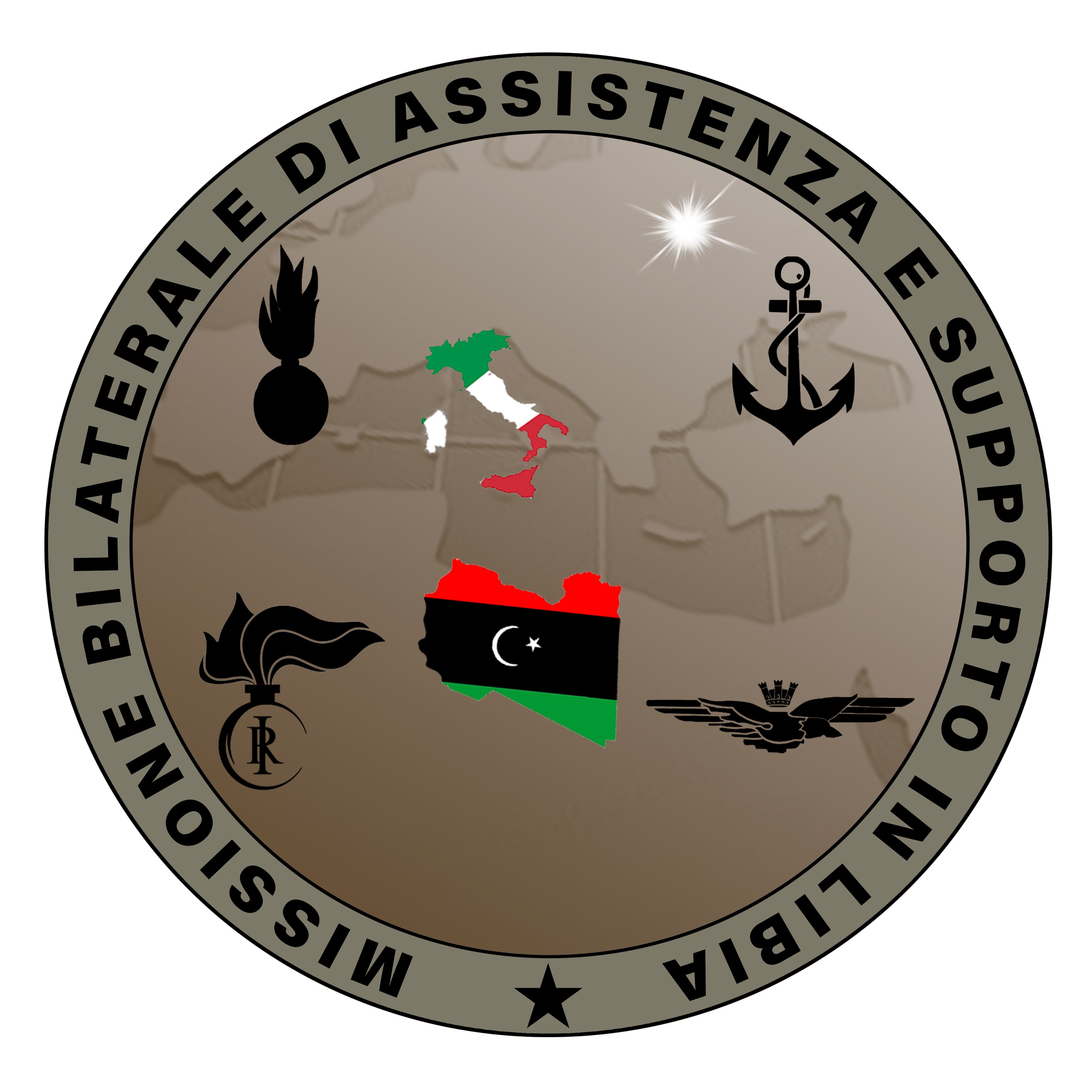 05/10/2021
CPT
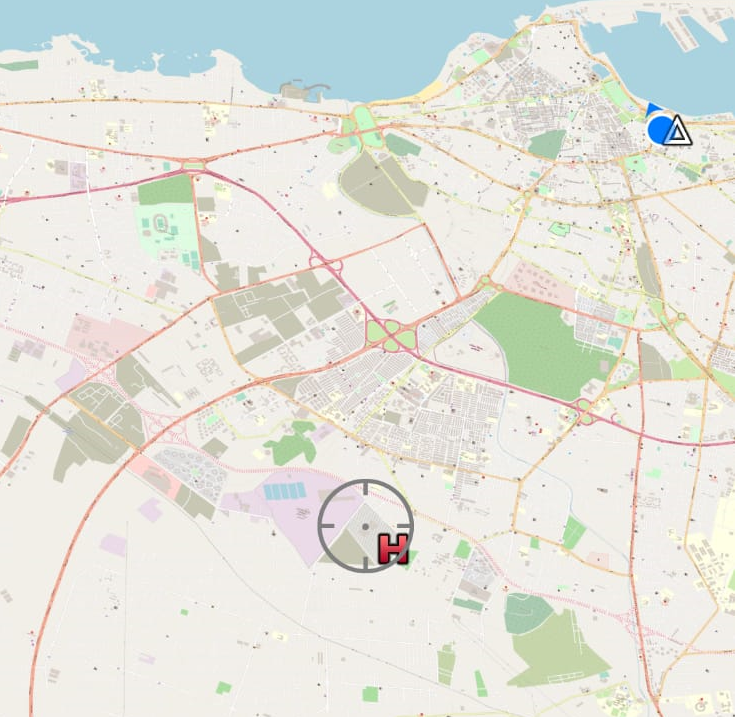 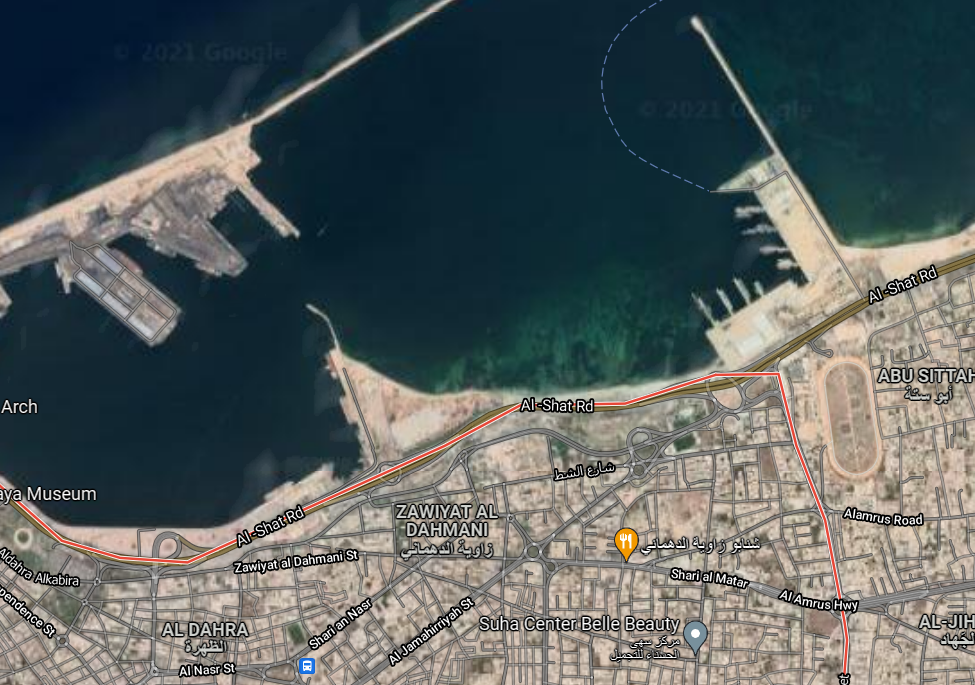 N
09.30 LT Com. MIASIT INCONTRO CON CoD  PRESSO BASE NAVALE ABU SITTA 
     , TRANSITO IN AMBASCIATA TBC ESTIMATED (09.1010LT).
     COMPOSIZIONE SCORTA TBD .
N
ACC. B.G.
07.00LT – 13.00LT SCORTA PERSONALE SANITARIO 
(PEACOK-AL WADDAN-ACC. BORDER GUARD) 
33S US 29430 34312
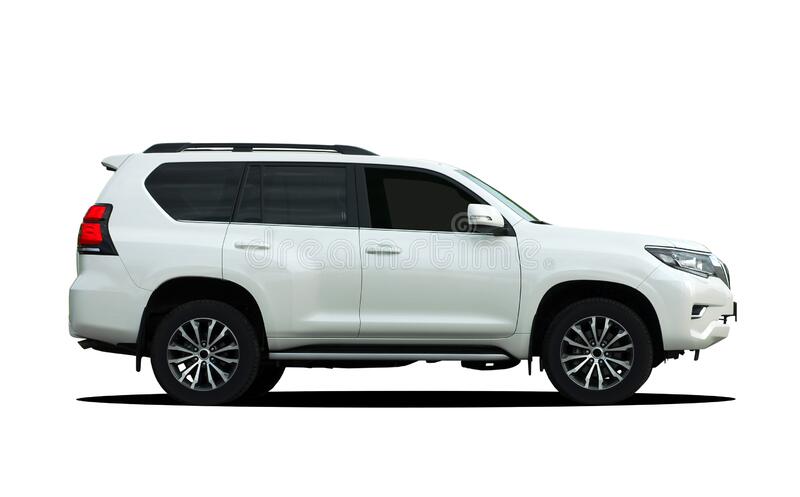 - MEZZO 5-1876400
Cap. GIUSTO  ANTONIO
Cmc MARTORELLI LUCA
INTERPRETE WISAM
- MEZZO 3-122187
LGT MACI LUCIO 
Cmc    BACCIU MATTEO
1°Cm MAZZARA GIOACCHINO
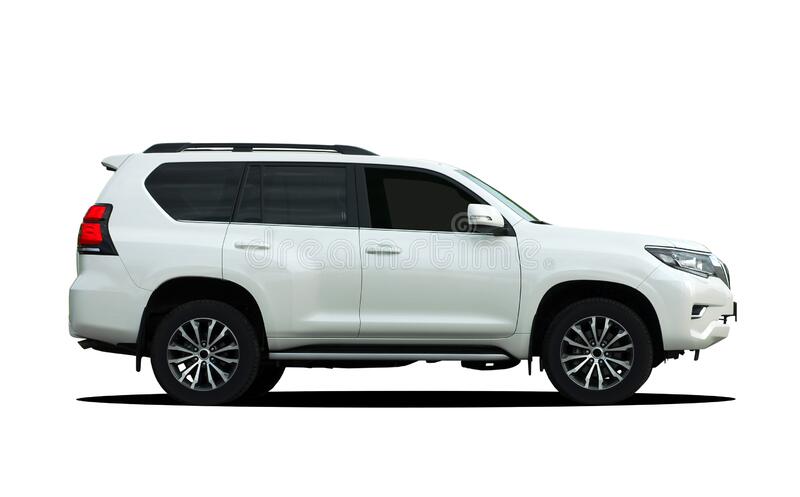